1. Osnove informatike
1.8. Pohranjivanje multimedijskih sadržaja, obrada zvuka
Pohrana podataka u računalu
Svi podatci u računalu spremaju se i obrađuju u binarnom obliku (kombinacijom nula i jedinica). 
Svaki znak na tipkovnici ima svoj kod odnosno kombinaciju binarnih brojeva koji ga predstavlja. 
Kako bi računala mogla međusobno komunicirati potrebno je pridržavati se normi ili pravila. 
ASCII (American Standard Code for Information Interchange) je naziv za pravila ili norme kojima se mi služimo i pomoću kojega možemo prikazati 256 različitih znakova.
16.11.2013.
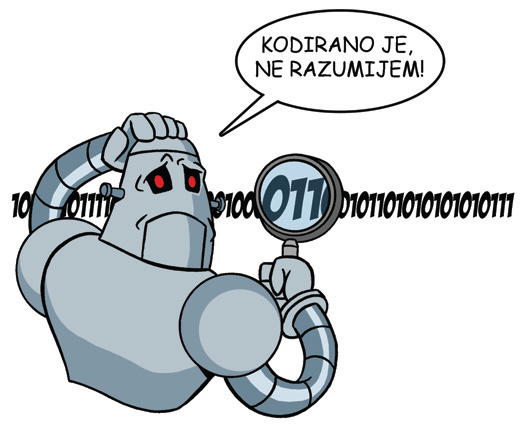 Najčešći oblici zapisa slika
16.11.2013.
Najčešći oblici zapisa video sadržaja
16.11.2013.
Obrada zvuka
Zvučna kartica (eng. sound card) je elektronički sklop koji omogućuje snimanje, obradu i reprodukciju zvuka. 
Prvi u nizu uređaja potrebnih za pretvaranje zvučnog zapisa u  digitalni oblik (nula i jedinica) jest mikrofon. Električni signal koji dopire do mikrofona prolazi kroz pojačalo, a zatim dolazi do pretvorbe iz analognog u digitalni signal koji je razumljiv računalu. 
Na kvalitetu digitalno snimljenog zvuka utječu dva čimbenika:
Brzina uzrokovanja -  broj uzorka u jedinci vremena, izražena u Hercima. Audio CD ima brzinu uzrokovanja od 44 100 Hz ili 44 kHz.
Broj razina – broj bitova kojim se opisuje svaki uzorak. Za Audio CD koristi se 16 bita.
16.11.2013.
Obrada zvuka
Pretvorbom digitalnog u analogni oblik signala odvija se suprotan proces u pretvorniku koji je smješten na zvučnoj kartici. 
Digitalni signal pretvornik pretvara u analogni električni signal, koji se filtrira i zatim  u zvučniku pretvara u zvučni val.
16.11.2013.
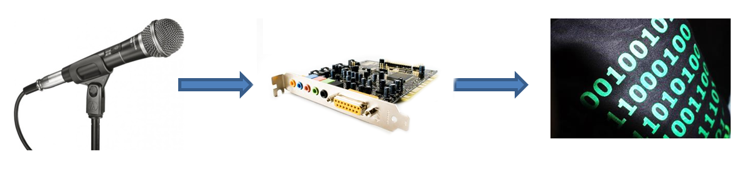 Najčešći oblici zapisa zvuka
16.11.2013.
Sažetak
Pohranjivanje multimedijskih sadržaja, obrada zvuka
16.11.2013.
Mikrofon je ulazni uređaj za pretvaranje zvučnog zapisa u  digitalni oblik.
Zvučna kartica je elektronički sklop koji omogućuje snimanje, obradu i reprodukciju zvuka.
Brzina uzrokovanja -  broj uzorka u jedinci vremena, izražena u Hercima.
Broj razina – broj bitova kojim se opisuje svaki uzorak.
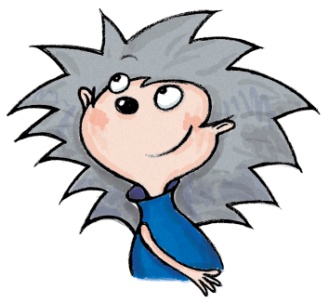 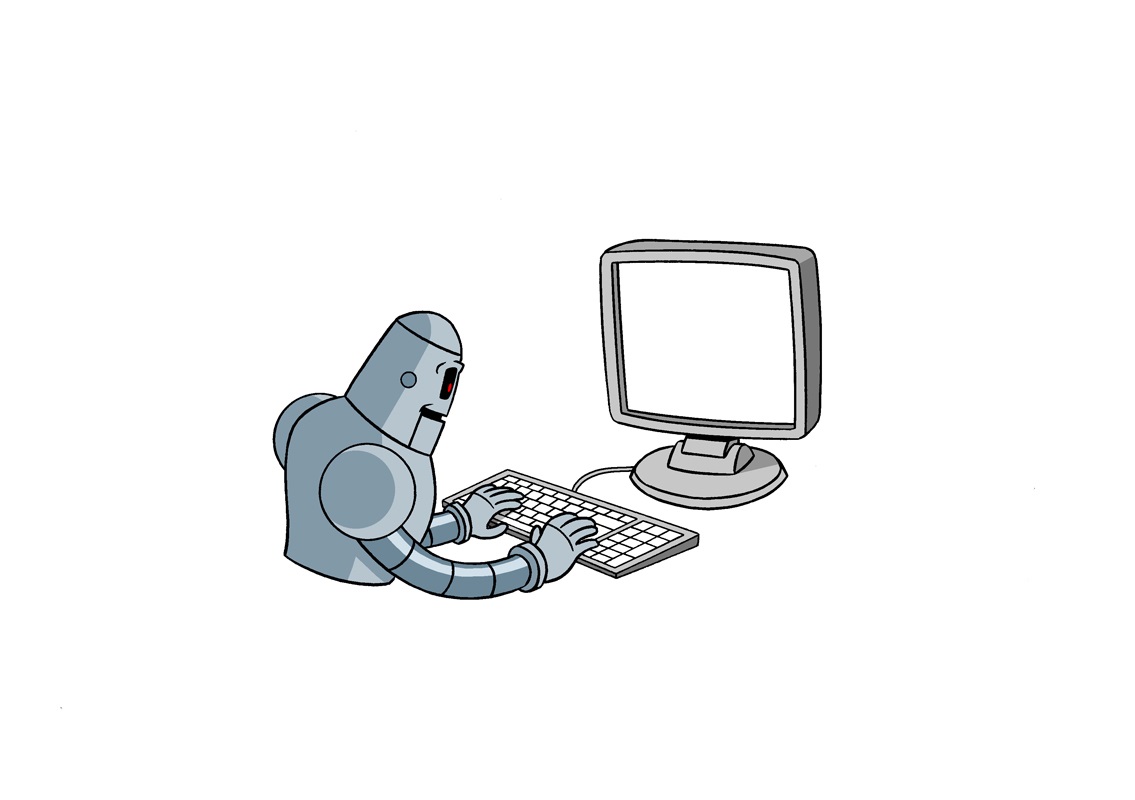 Ponovimo!
16.11.2013.
Navedi najčešće oblike zapisa slika.
Koji oblici zapisa slika nisu sažimani?
Što je zvučna kartica?
Što je mikrofon?
Objasni pretvorbu analognog oblika zapisa zvuka u digitalni oblik.
Opiši WAV oblik zapisa.
Koja dva čimbenika utječu na kvalitetu zapisa zvuka?
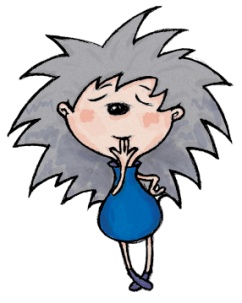